বিষয় কোড – ৬৫৮৫২বিষয়- ইন্ডাস্ট্রিয়াল ম্যানেজমেন্টষষ্ট পর্ব             স্বাগতম
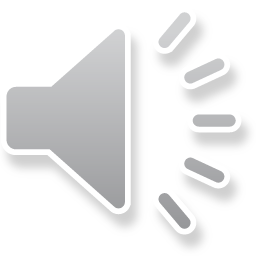 সৈয়দা নাসরিন হক
ইন্সট্রাক্টর(নন-টেক)
ঢাকা পলিটেকনিক ইন্সটিটিউট 
তেজগাঁও, ঢাকা ১২০৮
8g Aa¨vqwm×všÍ MÖn‡Yi †KŠkj
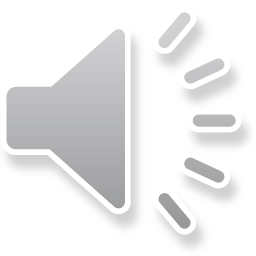 cvV`v‡bi welqmg~n
8.1  wm×všÍ MÖn‡Yi msÁv|
8.2 wm×všÍ MÖn‡Yi ¸iæZ¡ I cÖ‡qvRbxqZv |
8.3 wm×všÍ MÖn‡Yi cÖKvi‡f`|
8.4 wm×všÍ MÖn‡Yi  c`‡ÿc|
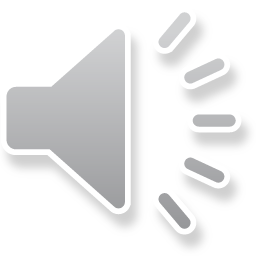 8.1  wm×všÍ MÖn‡Yi msÁv
‡Kvb cÖwZôv‡bi wbw`©ó mgm¨v mgvav‡bi j‡ÿ¨ GKvwaK weKí Kg©cš’vi g‡a¨ n‡Z mwVK Kg©cš’vwU wbav©iY Kivi cÖwµqvB n‡”Q wm×všÍ MÖnY|

cÖwZôv‡bi Kvh© cwiPvjbvq e¨e¯’vcKMb mgm¨v mgvav‡bi GKvwaK weKí c×wZi g‡a¨ n‡Z †h cÖwµqvi gva¨‡g mwVK I Kvh©Ki c×wZ wbe©vPb K‡i P‚ovšÍ djvd‡j DcbxZ nIqv hvq Zv‡K wm×všÍ MÖnY e‡j|
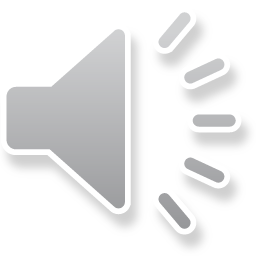 8.2 wm×všÍ MÖn‡Yi ¸iæZ¡ I cÖ‡qvRbxqZv |
6. DcKiYvw`i myô e¨envi
Drcvw`K kw³ e„w×
m¤úK© Dbœqb
cÖwkÿ‡Yi my‡hvM
mgm¨vi mgvavb 
m‡e©vËg mgvavb
 D‡Ïk¨ AR©b 
`ÿZv e„w×
MwZkxjZv e„w×
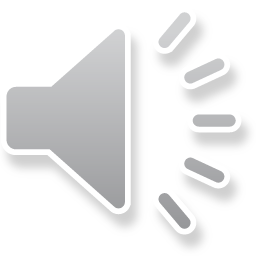 8.3 wm×všÍ MÖn‡Yi cÖKvi‡f`|
K. ¸iæZ¡ Abymv‡i `yÕfv‡M fvM Kiv hvq|
	1. g~L¨ ev cÖavb wm×všÍ|
	2. †MŠY wm×všÍ|
L. wm×všÍ MÖnYKvixi cwim‡ii wfwË‡Z t
	1. GKK wm×všÍ
	2. †hŠ_ wm×všÍ
M. c×wZ Abyhvqx t
	1. MZvbyMwZK wm×všÍ
	2. AvaywbK wm×všÍ
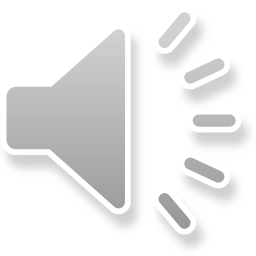 N. AvK…wZ I cÖK…wZ Abyhvqx t
	1. cÖkvmwbK wm×všÍ 
	2. Kg©bxwZ wm×všÍ 
	3. cÖ‡qvwMK wm×všÍ

O. Dcjÿ¨ Abyhvqxt 
	1. Av‡e`b wfwËK 
	2. †gŠwjK wfwËK 
	3. Pvcv‡bv wfwËK
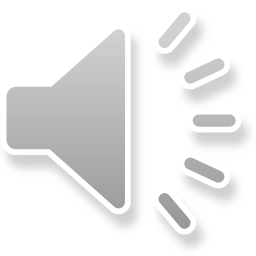 8.4 wm×všÍ MÖn‡Yi  c`‡ÿc|
wb‡¤œ wm×všÍ MÖn‡Yi c`‡ÿc¸‡jv D‡b¥l Kiv n‡jv|

mgm¨v wPwýZKiY I †kÖwYweb¨vmKiY|
mgm¨vi msÁvqb|
AMÖvwaKvi wbav©iY|
mফj mgvav‡bi gvcKvwV ev Av`©k gvb wbaviY|
Z_¨ ও DcvË msMÖn |
weKí সমূহ D™¢veY|
Av`k©gv‡bi Av‡jv‡K weKímg~‡ni g~j¨vqb|
Kvg¨ weKí wbe©vPb|
wm×všÍ ev¯Íevqb I 
wm×všÍ ch©v‡eÿY I djveZ©b cÖvwß|
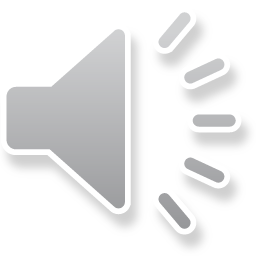 মুল্যায়ন প্রশ্নাবলী
মানুষ কখন সিদ্ধান্ত গ্রহণ করে?
wm×všÍ গ্রহণ কাকে বলে?  
wm×všÍ MÖnণ কেন গুরুত্বপূর্ণ?
একক সিদ্ধান্ত ও যৌথ সিদ্ধান্ত কাকে বলে?     
 wm×všÍ MÖn‡Yi  c`‡ÿc গুলো কী  ?
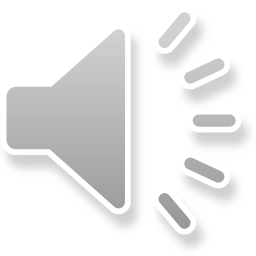 বাড়ির কাজ
ব্যবস্থাপনার বিভিন্ন কার্যক্ষেত্রে সিদ্ধান্ত গ্রহনের গুরুত্ব ও প্রয়োজনীয়তা আলোচনা কর।
wm×všÍ MÖn‡Yi  c`‡ÿc বা ধাপ সমূহ আলোচনা কর|
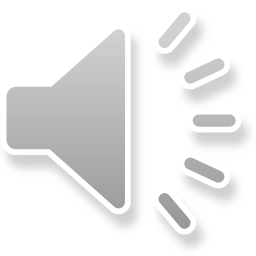 ধন্যবাদ
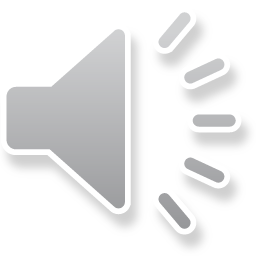